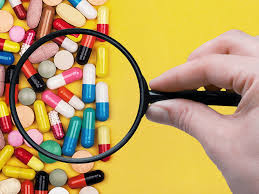 Host: 
American Business Council

Sponsor:
Pfizer







Presented by 

Sola Ogundipe 
Health Editor, 
Vanguard Media Ltd

October 28, 2020
Capacity building for media on reporting counterfeit medicines
"The evil of fake  and counterfeit drugs is worse than the combined scourge of malaria, HIV/AIDS, armed robbery and illicit drugs” 
--  Late Prof Dora Akunyili
“Counterfeit medicines are deliberately and fraudulently produced, mislabeled and sold with the intent to deceptively represent its origin, authenticity or effectiveness” 
– WHO
“Counterfeiting is like a balloon filled with water; you push it on one side, it goes and waits for your hands, and if you want to take the hands off, it can bounce back even stronger” 
- Dr Paul Ohii
Real vs fake
The problem/consequences
Nigeria’s medical system possess knowledge and education, but lacks adequate access to drugs
Chaotic distribution system, unfettered access
Poverty, ignorance fueling problem
 Treatment failures
The problem/consequences

The patient is the most fragile link in chain of counterfeiting
Economic problem, it takes income from consumers by having them pay for products that have little or no medical value 
Public health problem, threat to patient safety, lead to unresolved health problems, and even death from using cheap, substandard, and dangerous components
What works
Passion: Fired by background and personal experiences  
Integrity: Code of Ethics, credibility, no compromise, favours or partiality
Commitment: Networking - The war against counterfeit medicines demands a collaborative approach. Engagement with regulators
What works
Support initiatives of NAFDAC, Customs, Police, legislature and other regulatory agencies 
Collaboration with stakeholders Pfizer NEAR, NAFDAC, PSN, PCN, PMG-MAN
WACD (June 8) Global anti-counterfeiting coalition on deliberation on counterfeits; Abuja Call to Action (2010); Lome Initiative Against Trafficking in Substandard & Falsified Medicines; other regional efforts
Tips to Check for Counterfeit MedicinesFact checking…Check the Packaging, No Breakage in the Seal, Tablets/Dosage Form, Physical Attributes of Tablets, etcAllergies / Unexpected Side Effects…..Price……Verify Medicines by Online or SMS…..Vendors: Details on the DrugManufacturer’s addressNAFDAC Number
Take Home
Create continuous public awareness/education by writing/publishing  more stories and produce more programmes from informed point of view that discuss dangers of counterfeit medicines in society 
Partnering/engagement with stakeholders and relevant agencies to build trust to fight the menace of counterfeits in  society
Counterfeit medicine kills. Don’t be a victim. Take a closer look at the that drug before consumption! Spread the word!